TRÖÔØNG TIEÅU HOÏC QUAÛNG SÔN
NhiÖt liÖt chµo mõng c¸c thÇy c« gi¸o
Về dự giờ thăm lớp 1A1
TIẾNG VIỆT 
LỚP 1A1
Giaùo vieân: Tröông Thò Ngoïc Thöông
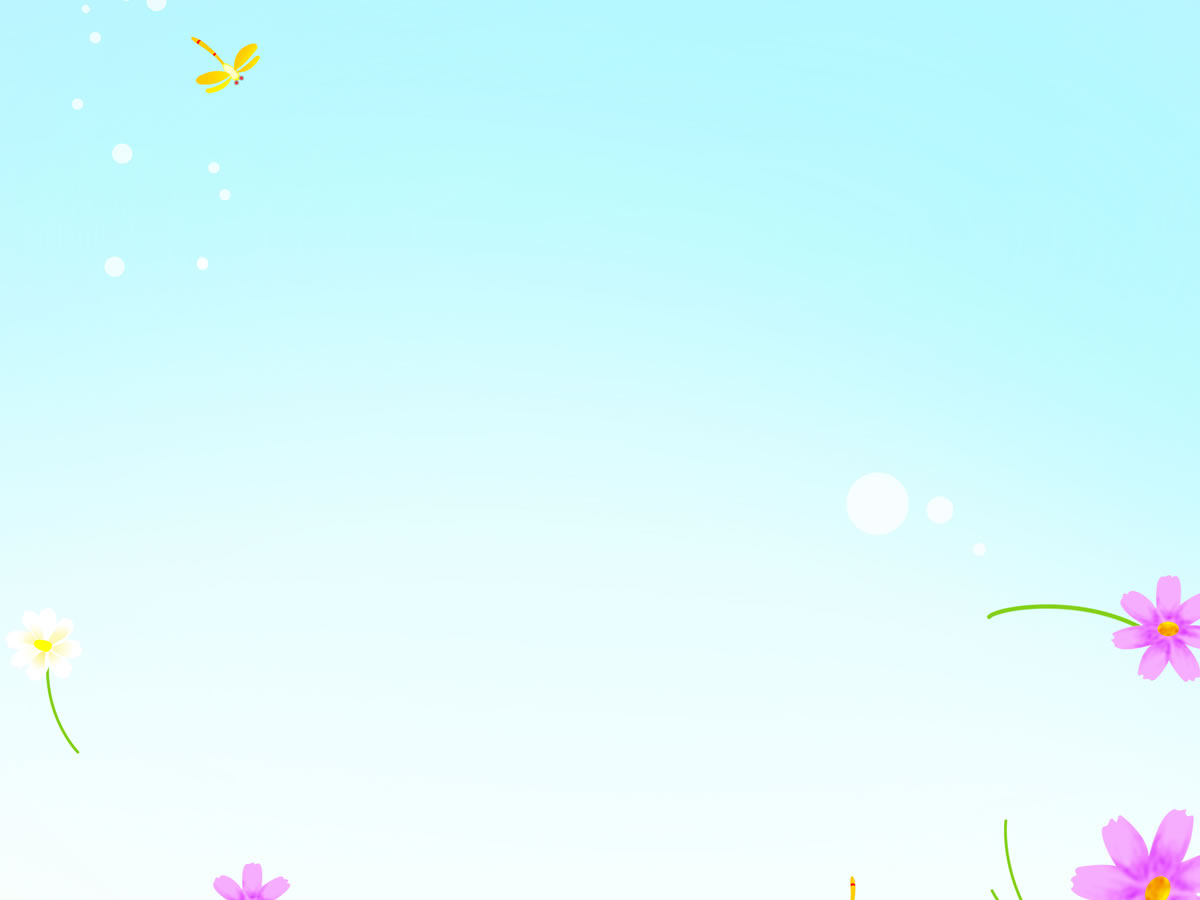 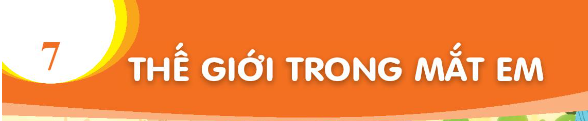 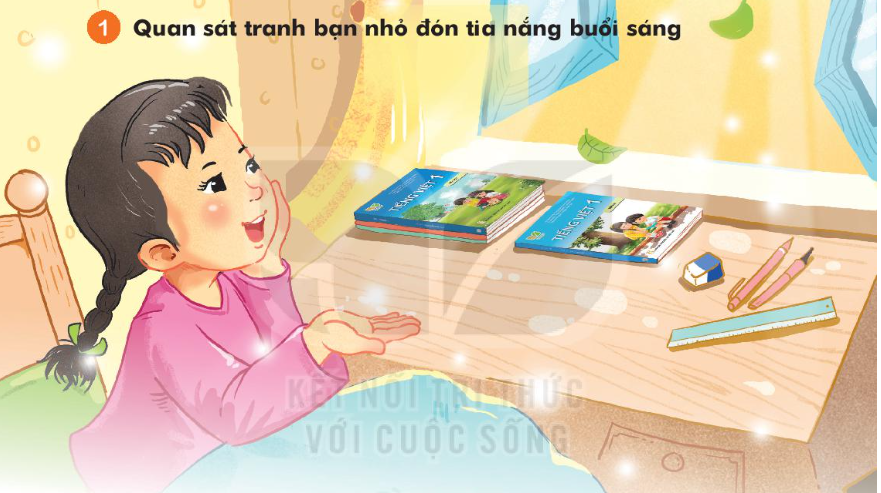 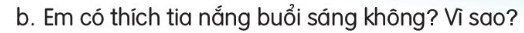 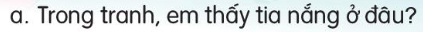 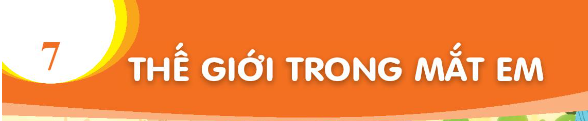 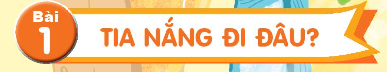 TIA NẮNG ĐI ĐÂU
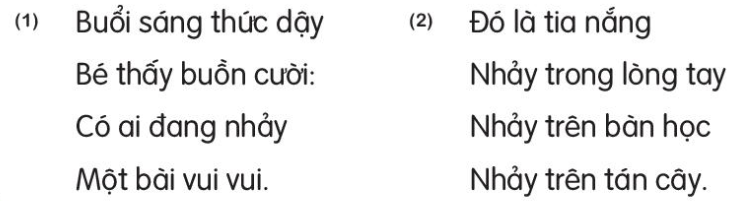 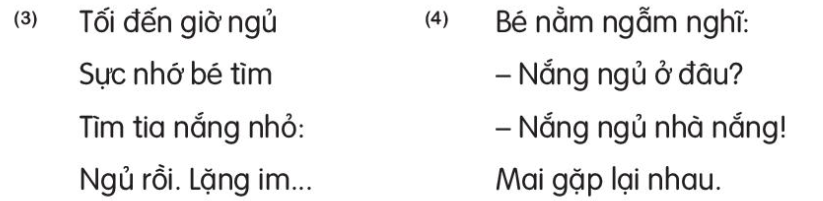 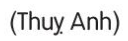 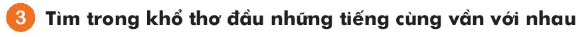 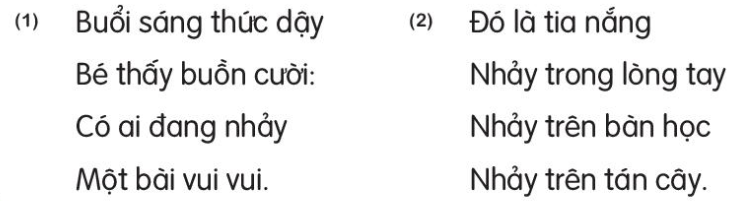 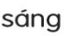 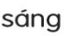 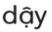 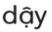 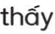 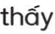 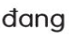 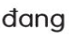 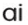 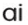 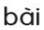 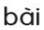 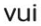 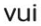 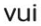 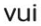 TIA NẮNG ĐI ĐÂU
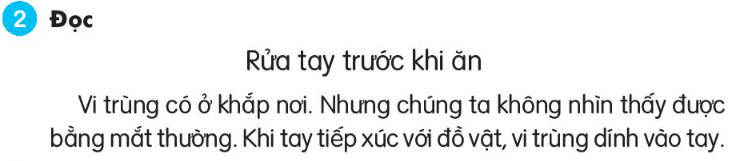 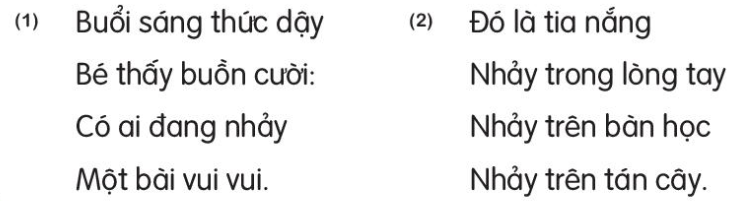 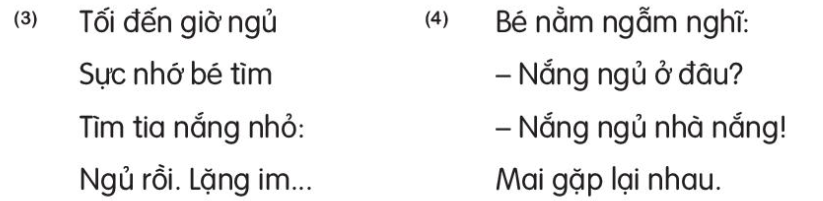 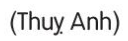 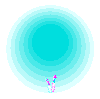 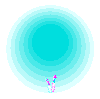 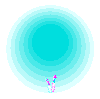 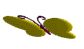 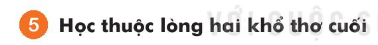 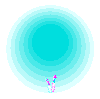 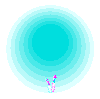 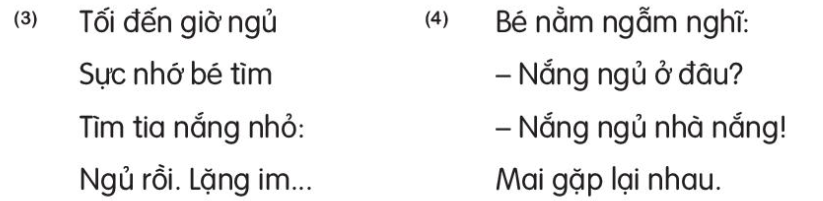 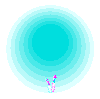 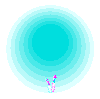 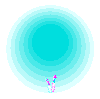 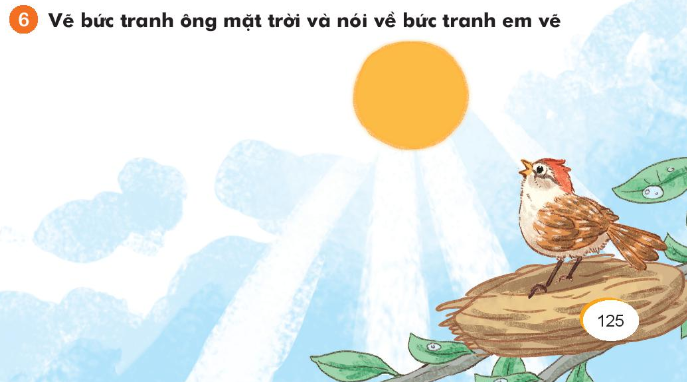 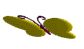 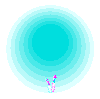 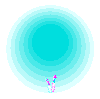 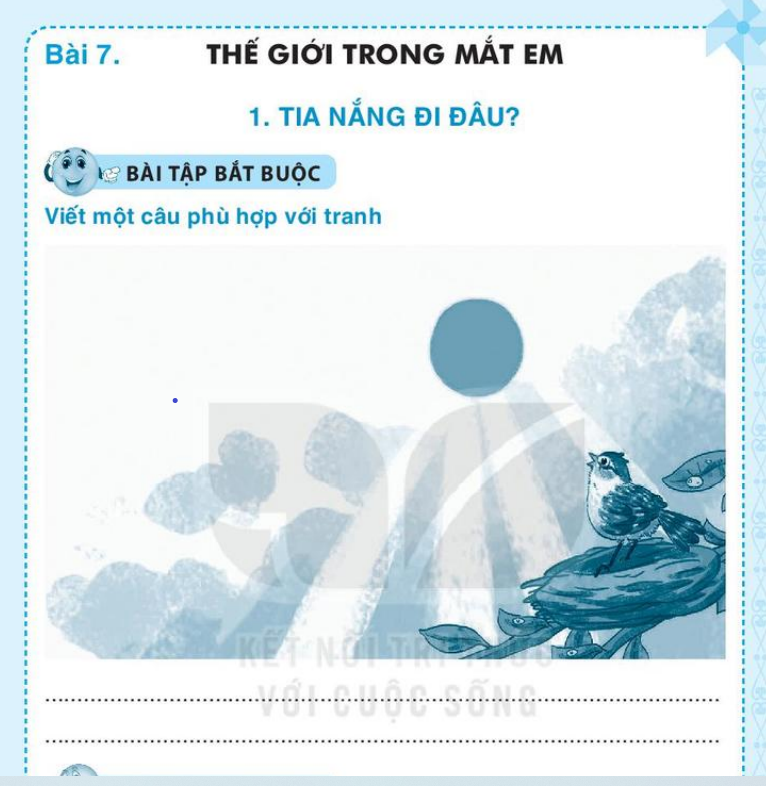 Con chim non ngắm nhìn bầu ǇrƟ.
s
ây
nắng
ấm áp
chủ nhật
Xin chân thành cảm ơn các thầy cô và các em